柔軟に変更可能な字句解析機構を持つコードクローン検出ツールの開発
井上研究室
瀬村 雄一
[Speaker Notes: それでは，柔軟に変更可能な字句解析機構を持つコードクローン検出ツールの開発という題目で、井上研究室の瀬村が発表いたします]
コードクローン
同一または類似した部分を持つコード片
主な発生原因はコピーアンドペースト
ソフトウェアの保守作業を難しくすると言われている
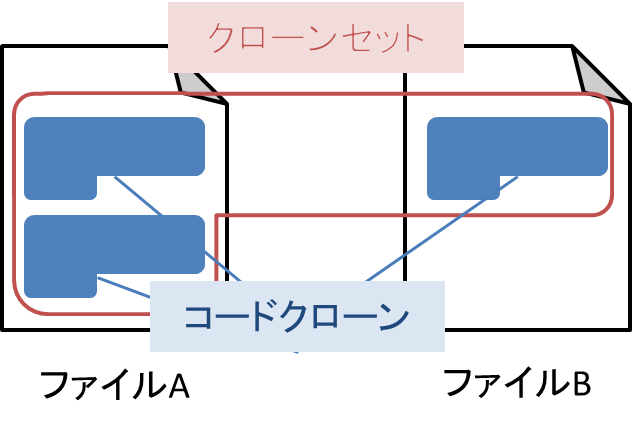 クローンセット
コードクローン
2
[Speaker Notes: コードクローンとは，ソースコード上の同一または類似した部分を持つコード片のことをいいます
主な発生原因はコピーアンドペーストといわれています．コードクローンの存在はソフトウェアの保守作業を難しくするとされています．
図のように，互いにコードクローンとなるコード片の集合のことをクローンセットといいます．]
コードクローンの分類[1]
タイプ2 のコードクローンの例
void show(int  x){
	int  i ;
	for( i=0 ; i<x ; i++){
		printf(“%d ”,x);
		x=x+i;
	}
}
void print(int  min){
	int  i ;
	for( i=0 ; i<min ; i++){
		printf(“%d ”,min);
		min=min+i;
	}
}
関数名と変数名のみが違っている
[1] Roy et, al., Comparison and Evaluation of Code Clone Detection Techniques and Tools: A Qualitative Approach, Science of Computer Programming, 2009
3
[Speaker Notes: タイプ1は，空白，タブ文字，改行やコメントなどを除いて一致するコードクローン．
タイプ2は，タイプ1の条件に加えて，下の例のように，リテラル，型、識別子を除いて一致するコードクローンをいいます]
多言語に対応したコードクローン検出
CCFinderはコードクローン検出ツールであり，　　　　多くの企業や研究で使用されている[2]

CCFinderは井上研が開発したものであり，ユーザから　新たな言語に対応してほしいとの要望が寄せられる

しかし，対応言語を1つ1つ増やすのは手間がかかる

ツールを各言語に対応して実装するより，多くの言語に　　柔軟に対応できる仕組みを使用したほうが負担が少ない[3]
[2] Toshihiro Kamiya, Shinji Kusumoto, and Katsuro Inoue. CCFinder: a multilinguistic token-based code clone detection system for large scale source code. IEEE Trans. Softw. Eng., Vol. 28, No. 7, pp. 654–670, 2002.
[3] Kazunori Sakamoto. Occf: A framework for developing test coverage measurement tools supporting multiple programming languages. Software Testing, Verification and Validation (ICST), 2013 IEEE Sixth International Conference on,pp.422--430,IEEE. 2013
4
[Speaker Notes: コードクローンを自動的に検出するツールとしてCCFinderというものがあります。CCFinderは井上研究室が開発したものであり，ユーザから新たな言語に対応してほしいとの要望が寄せられます
しかし，対応言語を一つ一つふやしていくのは手間がかかります。ツールを各言語に対して実装するより，多くの言語に柔軟に対応できる仕組みを使用したほうが負担が少ないと考えられます]
CCFinderの処理概要（字句解析）
if(b==c) value=i ;
if
(
b
==
c
)
value
=
i
;
ソースファイル
CCFinder
字句解析
変換処理
クローン検出・出力
字句解析は言語の文法に依存する

新たな言語を検出対象として増やすには，　　　　　　　その言語の字句解析を実装する必要がある
クローン情報
5
[Speaker Notes: CCFinderの処理概要について説明したいと思います．CCFinderはトークン単位のコードクローンを検出するために字句解析を行っています．
この字句解析は右上に示すようなもので，このような文があると，このようにトークンを分割するようなことをいいます．字句解析は言語によって依存しているため，対象となる言語1つ1つに別の字句解析が必要です。
検出対象となる言語を増やすには，その言語の字句解析を実装する必要があります．]
CCFinderの処理概要（変換処理）
if(b==c) value=i ;
if
(
b
==
c
)
value
=
i
;
ソースファイル
CCFinder
if
(
$
==
$
)
$
=
$
;
字句解析
変換処理
クローン検出・出力
識別子を表す文字列を，全て同じトークンに　　　置き換える

 タイプ2 のコードクローンを検出するために　　　行われる
クローン情報
6
[Speaker Notes: CCFinderではタイプ2のコードクローンを検出するために識別子を別のトークンに置き換える作業を行っています．
字句解析で分割されたトークンがこれです．これから識別子を表す文字列を全て同じトークンに置き換えます．
今回の例では全てドルマークに置き換えています．]
言語間の字句解析の違い
コメントは字句解析における言語間の差の大きな要因
定義より，コードクローンにコメントは含まれないので　字句解析ではコメントを無視する
多くの言語でコメント機能が使われているため，　　　　　　　　言語別にコメントルールの入力が必要である
 　言語によるコメントの違い(行コメント)
C言語

Ruby
v=v+i; //ここはコメント
y=5+6 #ここはコメント
7
[Speaker Notes: 次に言語間の字句解析における違いについて説明します．言語間の文法の差の大きな要因の1つとしてコメントが挙げられます．
コードクローンの定義より，コメントは含まれないため，字句解析ではコメントを無視している．多くの言語で，コメント機能が使われているため，字句解析部へのコメントルールの入力が必要である．
言語によるコメントの違い例として，C言語ではこのようにスラッシュが2つが現れると，それ以降行末までをコメントとしています．Rubyでは#が現れると，それ以降行末までをコメントとしています．]
識別子の検出
タイプ2のコードクローンを検出するために，　　　　　ソースコードから識別子を探し出す必要がある
手順１：ソースコードの中から英数字列を検出する
手順２：英数字列を識別子と予約語に分別する

手順１が可能になるようなトークン分割を行えば良い
手順２を行うために予約語の入力が必要
予約語：
　言語によって定められた識別子名に使用できない文字列
8
[Speaker Notes: 次に識別子の検出です．タイプ2のコードクローン検出を行うためには，ソースコードから識別子を探し出す必要がある．
その手順1として，ソースコードの中から英数字列を検出する．手順２として，英数字列を識別子と予約語に分別する必要があります
手順1が可能になるトークン分割を行う必要があります。手順2を行うために予約語の入力が必要です．]
研究概要
提案ツール
タイプ2 までのトークン単位のコードクローンが検出可能
字句解析の入力要素はコメントルールと予約語
コメントルールに関する26 種類のオプションで，　　　　多くの言語のコメント除去が可能になる仕組みを持つ

適用実験
コメント除去部を使用して，175 言語に対して　　　　コメント除去を行い，有用性を示した
字句解析が可能だったいくつかの言語に対し，　　　　　コードクローン検出を行った
9
提案する字句解析機構
ソースファイル
字句解析機構
コメント除去
コメントルール
トークン分割
予約語
識別子判別
トークン列
10
[Speaker Notes: こちらが本研究で提案する字句解析機構の概要図で，ソースファイルからトークン列を切り出すところまでを表しています．
コメント除去→トークン分割→識別子判別の順番で行っています．必要な入力であるコメントルールと予約語は，それぞれコメント除去と識別子判別で使用しています．]
コメントルールの分類
プログラミング言語におけるコメントを5つに分類した
1, 行コメント　　  例：C言語

2, 複数行コメント  例：C言語

3, 行全体コメント  例：Fortran

4, 複数行全体コメント 例：Ruby

5, 文字列リテラル  例：Java
v=v+i; //ここはコメント
v=v+i; /*ここはコメント
	 ここもコメント*/
c   ここはコメント
=begin ここはコメント
=end ここもコメント
String x = “comment start /*　";
String y = “comment end  */　";
11
[Speaker Notes: まずコメント除去を実装するにあたって，プログラミング言語において使用されるコメントルールを5種類に分類しました．
行コメントは例えば//から行末までをコメントとするコメントをいいます。複数行コメントは例えば/*から*/までをコメントとするコメントをいいます
行全体コメント行頭の文字だけを見てその文字がアルファベットのCだった場合に行全体をコメントとするコメントをいいます
複数行全体コメントは行頭の文字をみて=beginから始まる行から=endで始まるような行までをコメントとするコメントといいます
文字列リテラルはコメントのルールではありませんが，ダブルクオーテーションで囲まれた文字列リテラルの中ではコメントは認識しないので，文字列リテラルの定義のルールを定めました。]
26種類のコメントオプション
26種類のコメント除去に関するオプションを作成し，　　それぞれにa~zのアルファベットを当てはめる
実行時にオプションを指定して，除去したいコメントのルールを決めることが出来る．






コマンドラインでの実行時に引数として”ek”を与えると
eとkのルールでコメント除去を行う
12
[Speaker Notes: このコメントの分類を用いて，コメント除去に関する26種類のオプションを作成しました．
実行時にオプションを指定して，除去したいコメントルールを決めることができる。オプションの例としてこのようなものがあります．
アルファベットdを選択すると，セミコロンが出現すると以降をコメントとみなす行コメントが対象言語に含まれていると考えて除去を行います
コマンドラインでの実行時に引数としてekを選択するとeとkのコメントルールで除去を行います]
オプションの追加・変更
オプションは，分類に基づく範囲で追加・変更が可能

例：cのオプションをC言語のコメントルールに変更





対応アルファベット・分類・開始記号・終了記号を　　　設定ファイルに記述することでルールが追加可能
13
トークン分割と変換処理
コメント除去を行ったソースコードをトークン分割する
1.  文字，文字列リテラルは1トークンとする
2.  空白と改行の前後でトークンを分割する
3.  記号は1文字ずつで分割する
4.  それ以外の連続した英数字の列は1トークンとする
if(b==c) value=i ;
トークン分割
if
(
b
=
=
c
)
value
=
i
;
変換処理
if
(
$
=
=
$
)
$
=
$
;
14
[Speaker Notes: トークン分割の手法について説明します．
ルールは４つあって，まず．このように分割します]
コメント除去に関する適用実験
目的：26種類のオプションを使用して，どの言語の
　　   コメント除去が可能になるかを調べる
対象：RosettaCode(RC)[4] の Comments というタスク





Comments は各言語のコメント記述例を示したタスクで　　今回の適用実験に適している
RosettaCode：多くの言語のサンプルコードが掲載されたウェブページ
　　　　　　　同じ例題（タスク）を多くの言語で実装している
　　　　　　　831のタスクが存在し，646言語が使用されている
[4] Rosetta Code.  http://rosettacode.org/wiki/Rosetta Code.
15
コメント除去に関する適用実験：結果
結果：
   RCのCommentsを実装している175言語中150言語が
　26種類のオプションでコメント除去が可能だった(85％)
16
コードクローン検出に関する適用実験
目的：
コメント除去が可能な言語で，予約語が用意できたものに，タイプ2のコードクローンを検出する
手法：
1, 幾つかの言語のソースコードを読んで，タイプ2の
　 コードクローンをリストアップする
2, それらのソースコードに対してツールを実行し，
　 リストアップしたコードクローンが検出されることを
　 確認する
17
コードクローン検出に関する適用実験：結果
対象：
・RC内のSudoku という名前のタスク
　-- このタスクは複雑で，コード行数が長い傾向にあり
　　 コードクローンが見つかる可能性が高い
・予約語を用意した言語の中で，コードクローンが
　見つかった6言語を対象にした
言語は C,C++,Go,Java,Python,Ruby
結果：
・6言語で，リストアップしたコードクローンを
　全て検出ができた
18
まとめと今後の課題
まとめ
  -- 柔軟に変更可能な字句解析機構を提案した  
  -- 簡潔なオプションで多くの言語のコメント除去が
　   可能であることを示した
  -- 予約語を入力することで，タイプ2のコードクローンを
　　検出することができた
 今後の課題
  -- トークン分割などのコメント以外の文法要素を，
　　簡潔なオプションで変更可能にする
  -- オプションの作成・指定の自動化
19